Copyrightx
ModificationsCase Study 017
William Fisher
January 2024
Licensed under terms available at https://ipxcourses.org
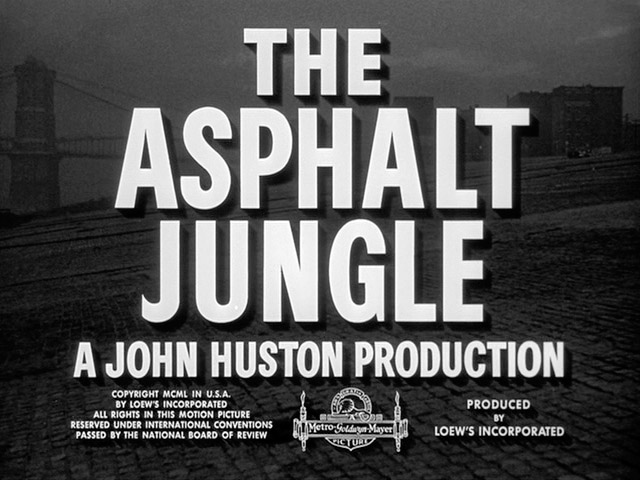 April 15, 2024
Source:  http://annyas.com/screenshots/updates/the-asphalt-jungle-1950-john-huston-sterling-hayden-james-whitmore-marilyn-monroe/
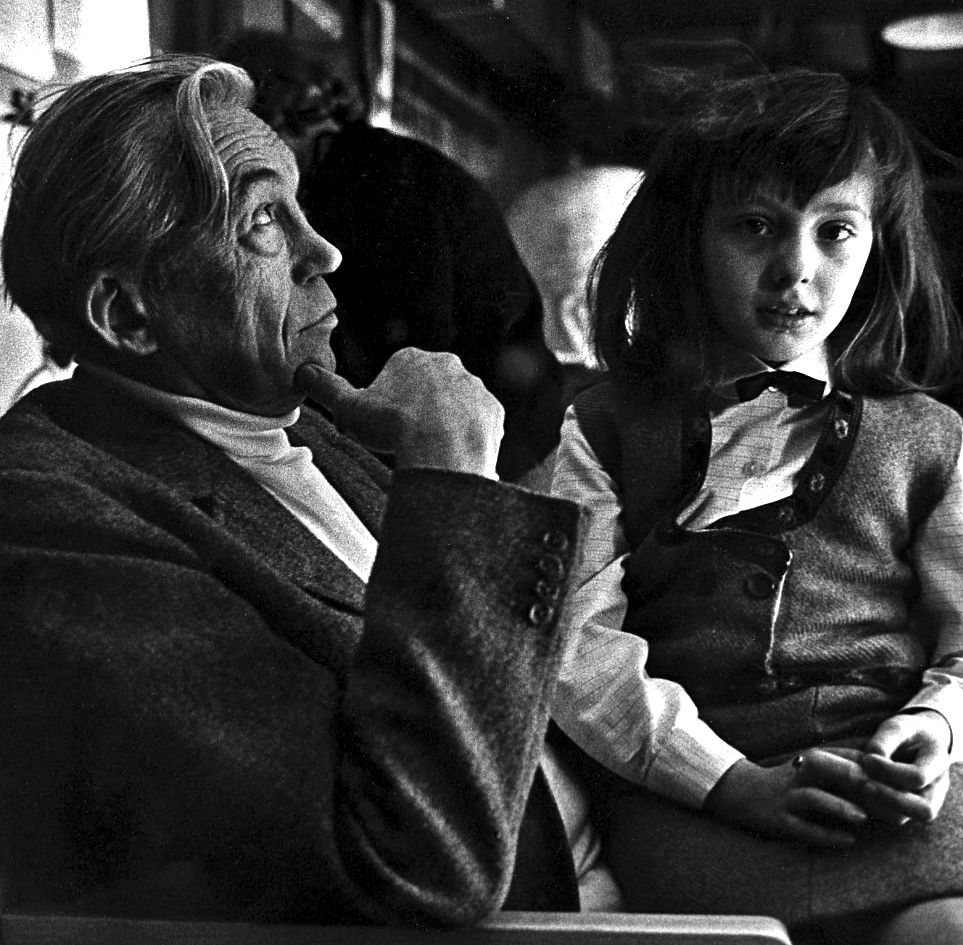 John Huston
April 15, 2024
© 2013, William Fisher.  This work is licensed under the Creative Commons Attribution-NonCommercial-ShareAlike 2.5 License.
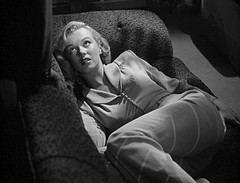 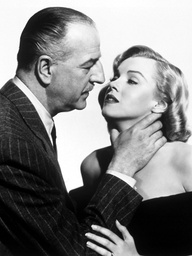 April 15, 2024
The Asphalt Jungle
Colorized scene:  http://www.youtube.com/watch?v=B5fRvEvE9NA
April 15, 2024
CleanFlicks
“About Us  CleanFlicks is a family-oriented company based in Pleasant Grove, Utah. We love movies, but prefer to watch them without the sex, nudity, profanity or extreme violence. Because we recognize others may have a similar desire, we provide this editing service to you. Our mission is to provide access to Hollywood entertainment free from objectionable elements, thus helping maintain high moral values.”
April 15, 2024
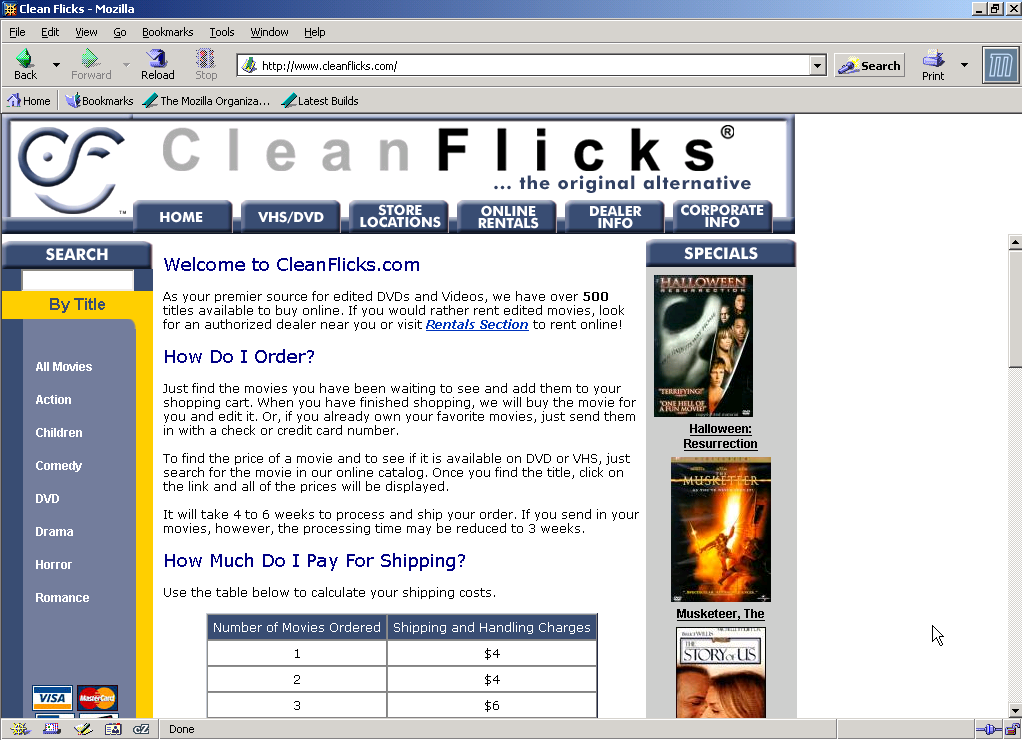 April 15, 2024
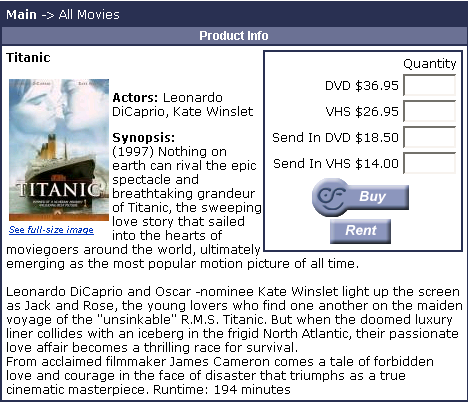 April 15, 2024
© 2008, William Fisher.  This work is licensed under the Creative Commons Attribution-NonCommercial-ShareAlike 2.5 License.
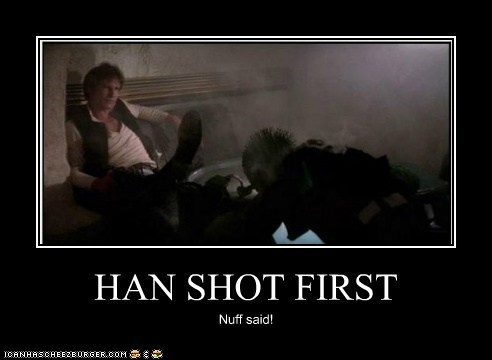 April 15, 2024